Zaaimachines
Intro opdracht 3
Inhoud
Aannemen opdracht
Normalisatie
Zaaizaad
Kiezen van machine
Aankoppelen / afstellen
Instellen en afdraaien
Transport
Routing en markeur
Onderhoud en wegzetten
Aannemen opdracht
Wat
Waar
Waarmee
Welk zaad
Voorwaarden
Grondbewerking
Normalisatie
afspraken gemaakt over de rijafstand

Rijafstand

Spoorbreedte

Werkbreedte

afwijkingen
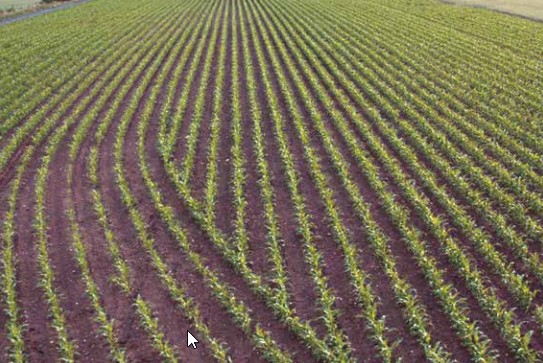 Zaaizaad
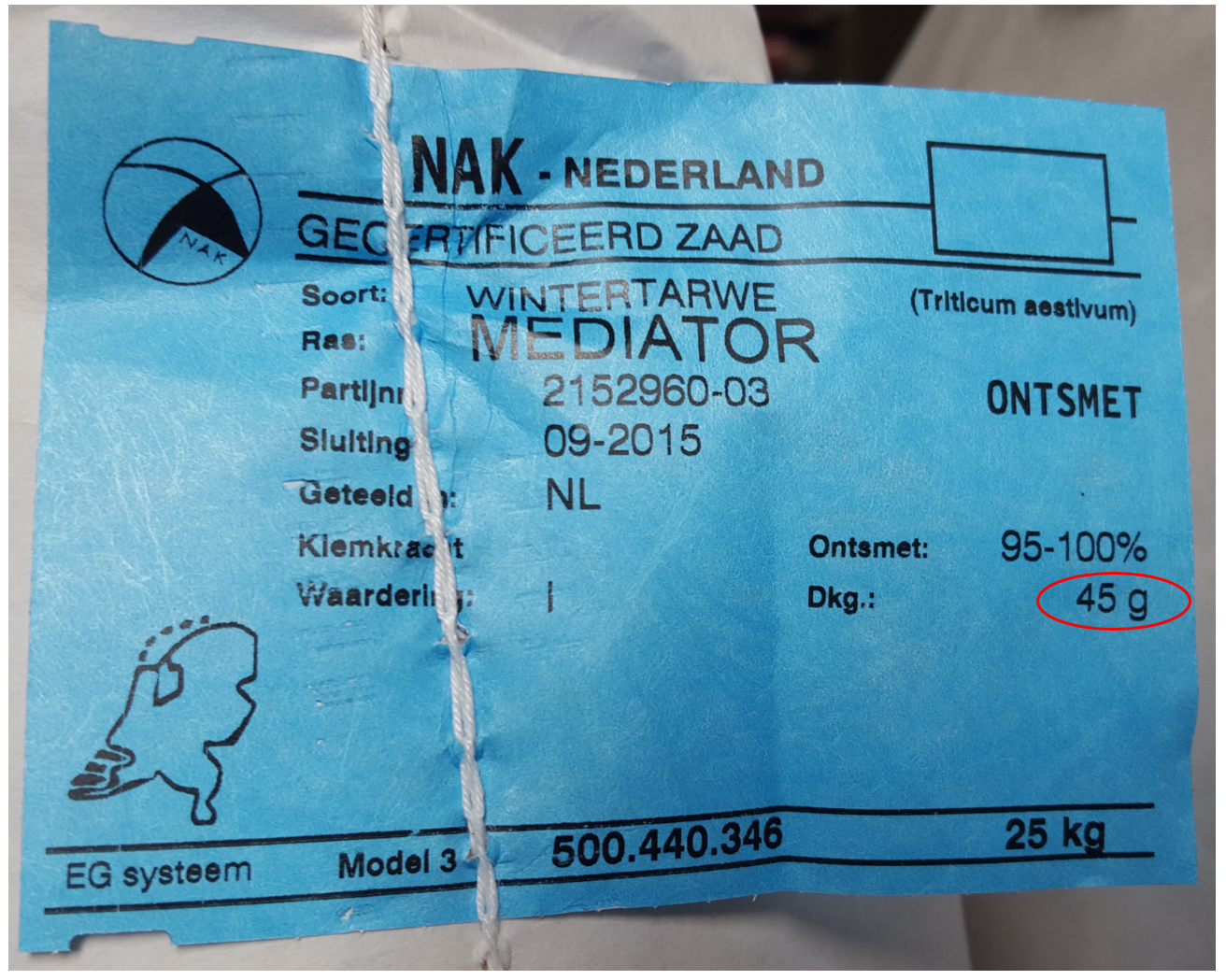 Aankoppelen en afstellen
Driepunt, hydrauliek, elektrisch, aftakas, stabelisatie

Vlakstelling breedte

Vlakstelling lengte
Instellen en afdraaien
Informatie verzamelen
Tabel aflezen
Computer en machine instellen
Bakken plaatsen
Zaaiaggregaat vullen en zaadlossen in tank
Afdraaien
Wegen
Bijstellen
Opnieuw afdraaien en controleren
Routing
Markeur
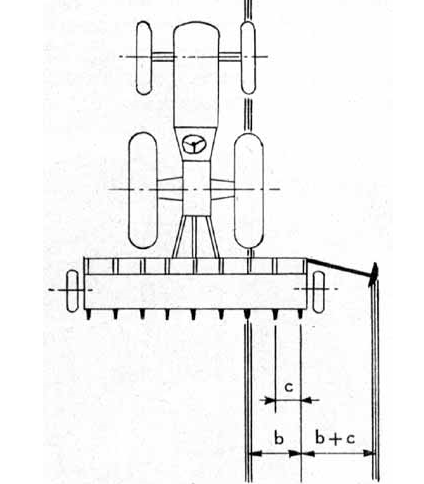 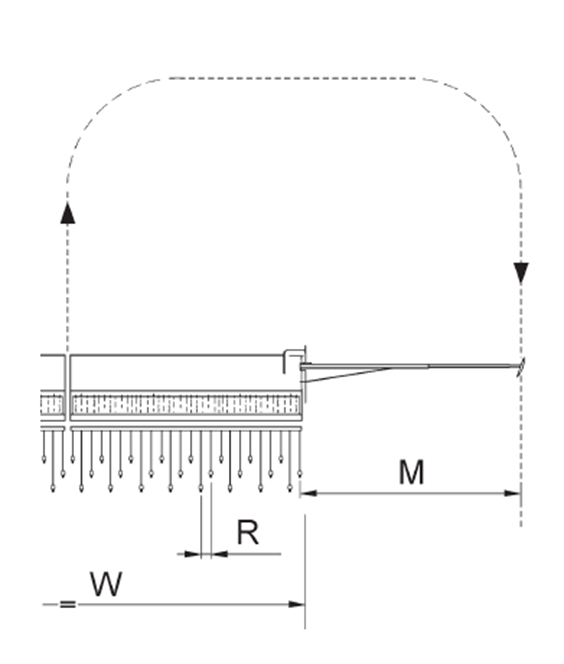 Met een spoor door de markeurvoor. Afstand tussen hart band en zijkant machine + rijafstand
Met het midden over de markeurvoor. Halve werkbreedte + rijafstand
Onderhoud en wegzetten
Leeg maken
Schoon maken
Doorsmeren volgens smeerschema
Droog maken en wegzetten
Slangen en kabels ophangen